Сидим дома- не скучаем, и конечно почитаем.
Перечень литературных произведений в соответствии с основной образовательной программой дошкольного образования, с учетом возраста детей для прочтения родителями (законными представителями)
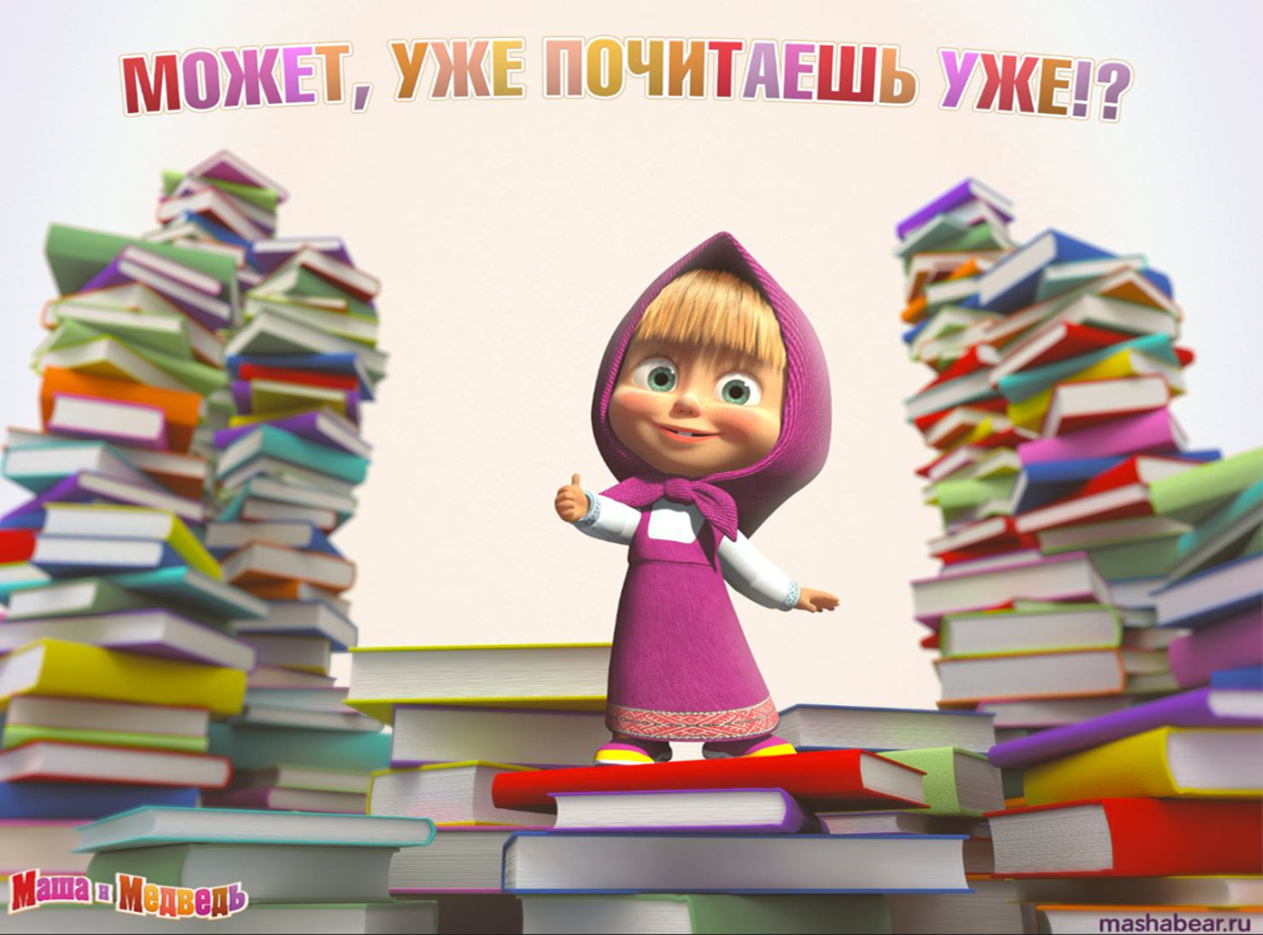 Советуем почитать:Русский фольклор
Песенки, потешки, заклички. «Травка-муравка.,.», «На улице три курицы.», «Тень, тень, потетень.», «Курочка-рябушечка.», «Дождик, дождик, пуще.», «Божья коровка. ,», «Радуга-дуга.».
Сказки. «Бычок — черный бочок, белые копытца», обр. М. Булатова; «Лиса и заяц», обр. В. Даля; «У страха глаза велики», обр. М. Серовой; «Теремок», обр. Е. Чарушина.
Фольклор народов мира
Сказки. «Два жадных медвежонка», венг., обр. А. Краснова и В, Важдаева; «Упрямые козы», узб., обр. Ш. Сагдуллы; «У солнышка в гостях», пер, с словац. С. Могилевской и Л. Зориной; «Лиса-нянька», пер. с финск. Е. Сойни; «Храбрец-молодец», пер. с болг. Л. Грибовой; «Пых», белорус, обр. Н. Мялика; «Лесной мишка и проказница мышка», латыш., обр. Ю. Ванага, пер. Л. Воронковой.
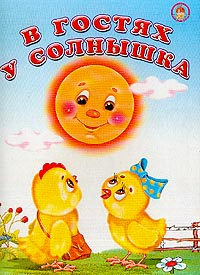 Произведения поэтов и писателей России
Поэзия. С. Маршак. «Зоосад», «Жираф», «Зебры», «Белые медведи», «Страусенок», «Пингвин», «Верблюд», «Где обедал воробей» (из цикла «Детки в клетке»); «Тихая сказка», «Сказка об умном мышонке»; К. Чуковский. «Путаница», «Краденое солнце», «Мойдодыр», «Муха-цокотуха», «Ежики смеются», «Елка», «Айболит», «Чудо-дерево», «Черепаха»; С. Гродецкий, «Кто это?»; В. Берестов. «Курица с цыплятами», «Бычок»; Н. Заболоцкий. «Как мыши с котом воевали»; К. Бальмонт, «Комарики-макарики»; П. Косяков. «Все она»; А. Барто, П. Барто. «Девочка чумазая». 
Проза. Д. Мамин-Сибиряк. «Сказка про храброго Зайца — длинные уши, косые глаза, короткий хвост»; Л. Воронкова. «Маша-растеряша», В. Бианки. «Купание медвежат»; Ю. Дмитриев. «Синий шалашик»; С. Прокофьева. «Маша и Ойка», «Когда можно плакать», «Сказка о невоспитанном мышонке» (из книги «Машины сказки»); В. Сутеев. «Три котенка»; А. Н. Толстой. «Еж», «Лиса», «Петушки».
Произведения поэтов и писателей разных стран
Поэзия. Е. Виеру. «Ежик и барабан», пер. с молд. Я. Акима; П. Воронько. «Хитрый ежик», пер. с укр. С. Маршака; Л. Милева. «Быстроножка и серая Одежка», пер. с болг. М. Маринова; А. Милн. «Три лисички», пер. с англ. Н. Слепаковой; «Поет зяблик», пер. с болг. И. Токмаковой; М. Карем. «Мой кот», пер. с франц. М. Кудиновой.
Проза. Д. Биссет. «Лягушка в зеркале», пер, с англ. Н. Шерешевской; Л. Муур. «Крошка Енот и Тот, кто сидит в пруду», пер. с англ. О. Образцовой; О. Альфаро. «Козлик-герой», пер. с исп. Т. Давитьянц; О. Панку-Яшь. «Покойной ночи, Дуку!», пер. с румын. М. Олсуфьева, «Не только в детском саду» (в сокр., пер. с румын. Т. Ивановой.
Онлайн-ресурсы:
Сказка «Теремок» https://deti-online.com/audioskazki/russkie-narodnye-skazki-mp3/teremok/
Сказка «Бычок — черный бочок, белые копытца» https://deti-online.com/audioskazki/russkie-narodnye-skazki-mp3/bychok-chernyy-bochok-belye-kopytca/
Сказка «Лиса и заяц» https://deti-online.com/audioskazki/russkie-narodnye-skazki-mp3/lisa-i-zayac/
Песенки, потешки https://skazkaonline.ru/poteshki-dlya-detej/
Стихи А.Барто https://mishka-knizhka.ru/audio-stihi-barto/
Д. Мамин-Сибиряк. «Сказка про храброго Зайца — длинные уши, косые глаза, короткий хвост» https://deti-online.com/audioskazki/skazki-mamina-sibirjaka-mp3/pro-hrabrogo-zaica-dlinnye-ushi-kosye-glaza-korotkii-hvost/
Мультфильмы-онлайн
Сказка Репка https://yandex.ru/video/preview/?filmId=2381512274564690923&text=репка+смотреть+онлайн+бесплатно+в+хорошем+качестве
Сказка «Лиса и заяц» https://yandex.ru/video/search?text=сказка%20лиса%20и%20заяц%20смотреть%20онлайн%20бесплатно&path=wizard 
Сказка «Маша и медведь» https://yandex.ru/efir?reqid=1589887532599383-915824188243980043400300-production-app-host-vla-web-yp-44&stream_id=49f7e401adf0df32baba01871e63d8ef